Cultural Experience文化体験【Sake & Tea・酒と茶】
C005 7 Kinds of Sake Tasting with Complementary Foods日本酒7種飲み比べと厳選7つの料理体験
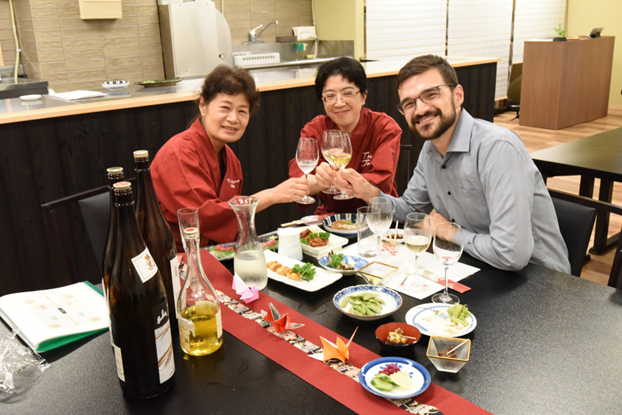 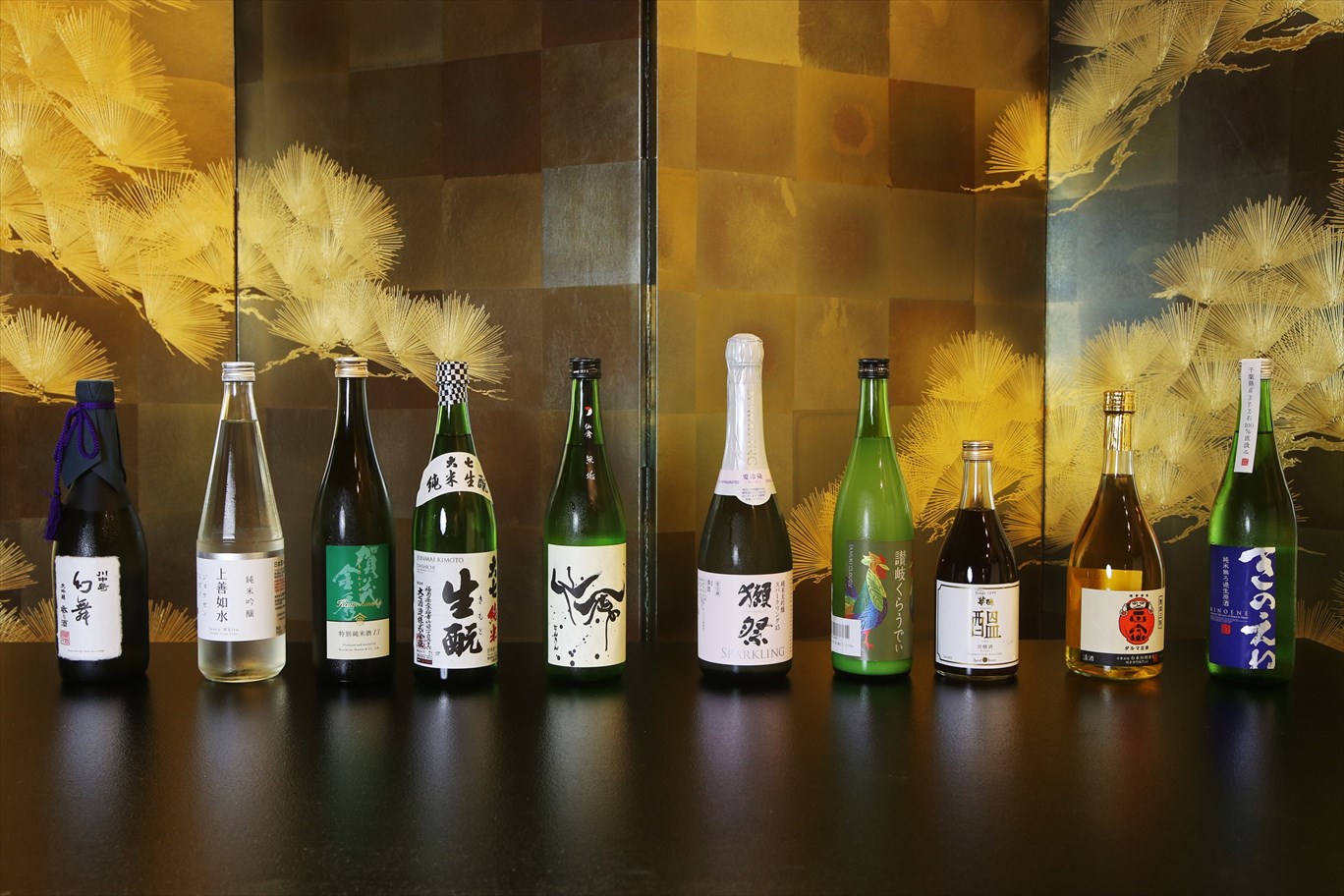 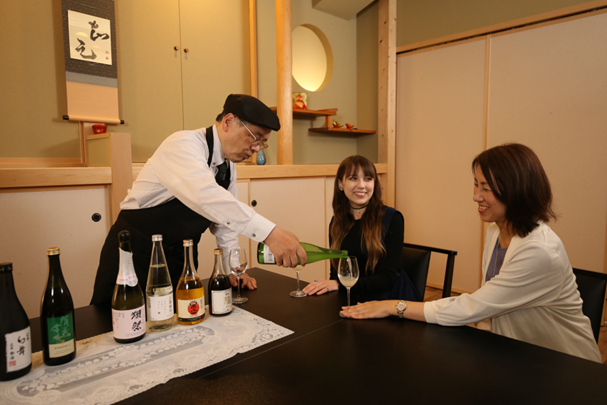 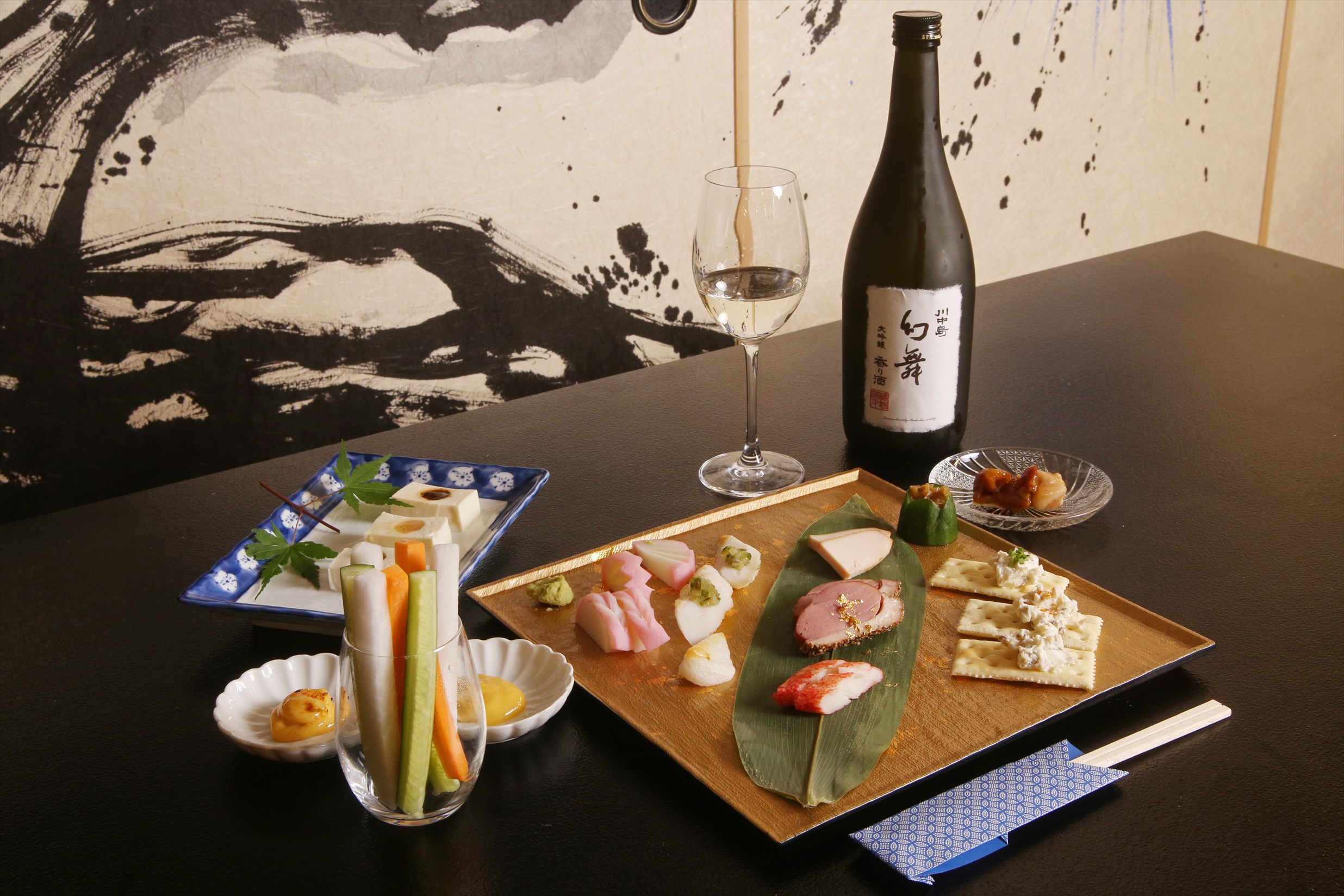 C006 5 Kinds of Sake Tasting with Complementary Foods日本酒5種飲み比べと厳選5つ料理体験
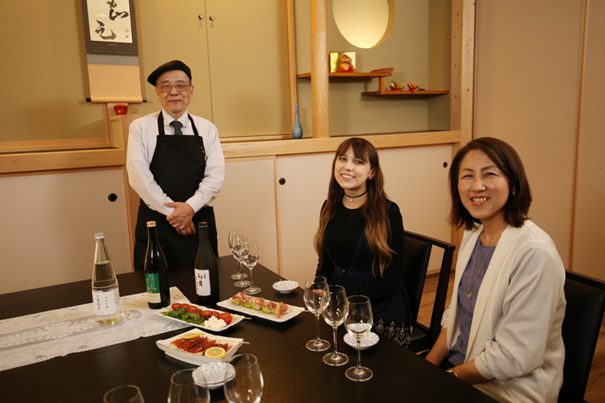 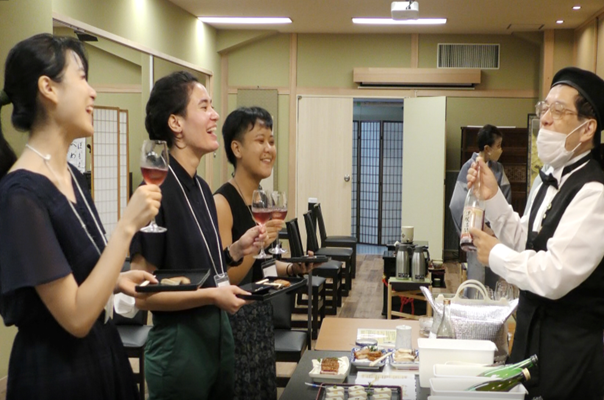 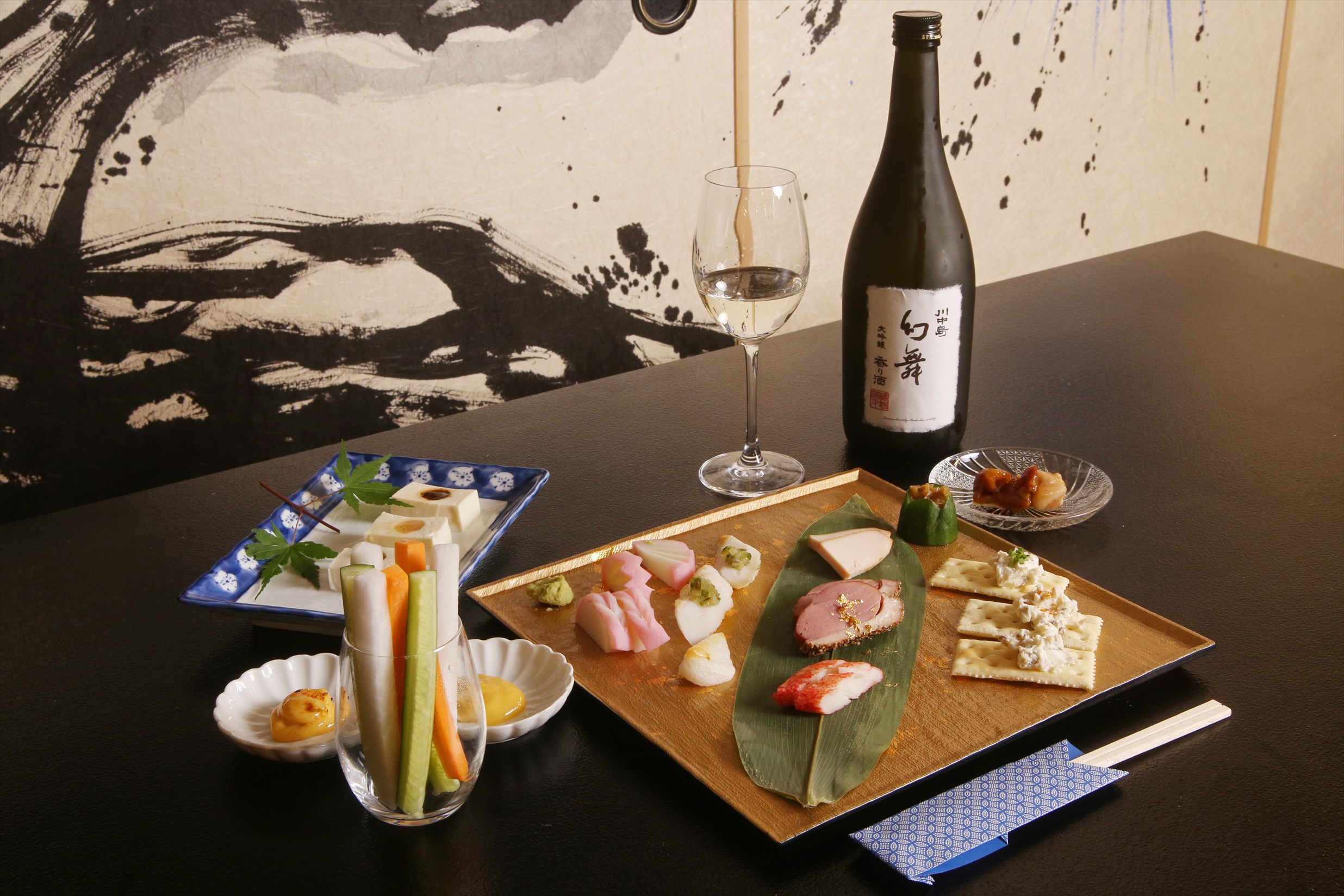 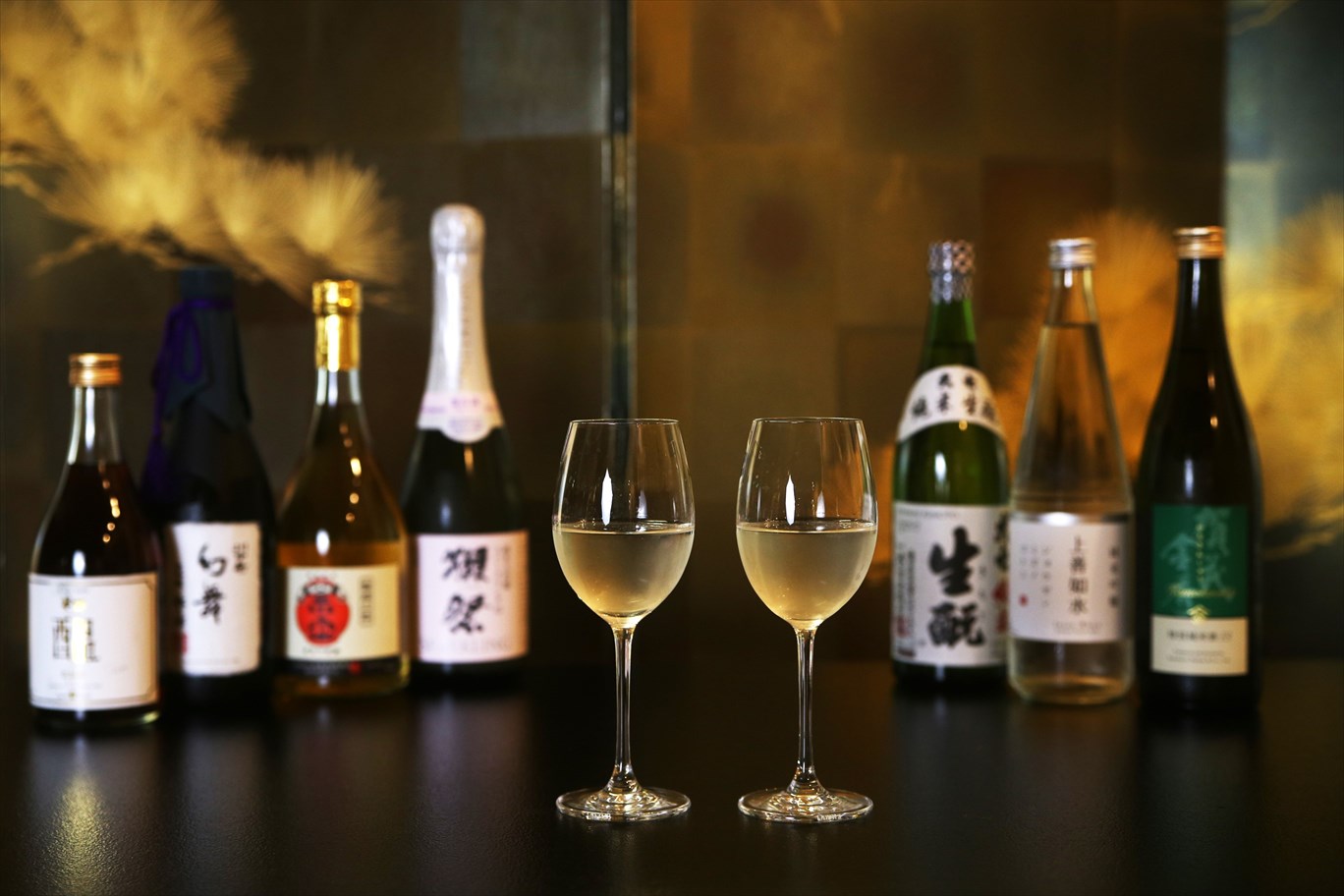 C007 3 Kinds of Sake Tasting Experience日本酒3種飲み比べ
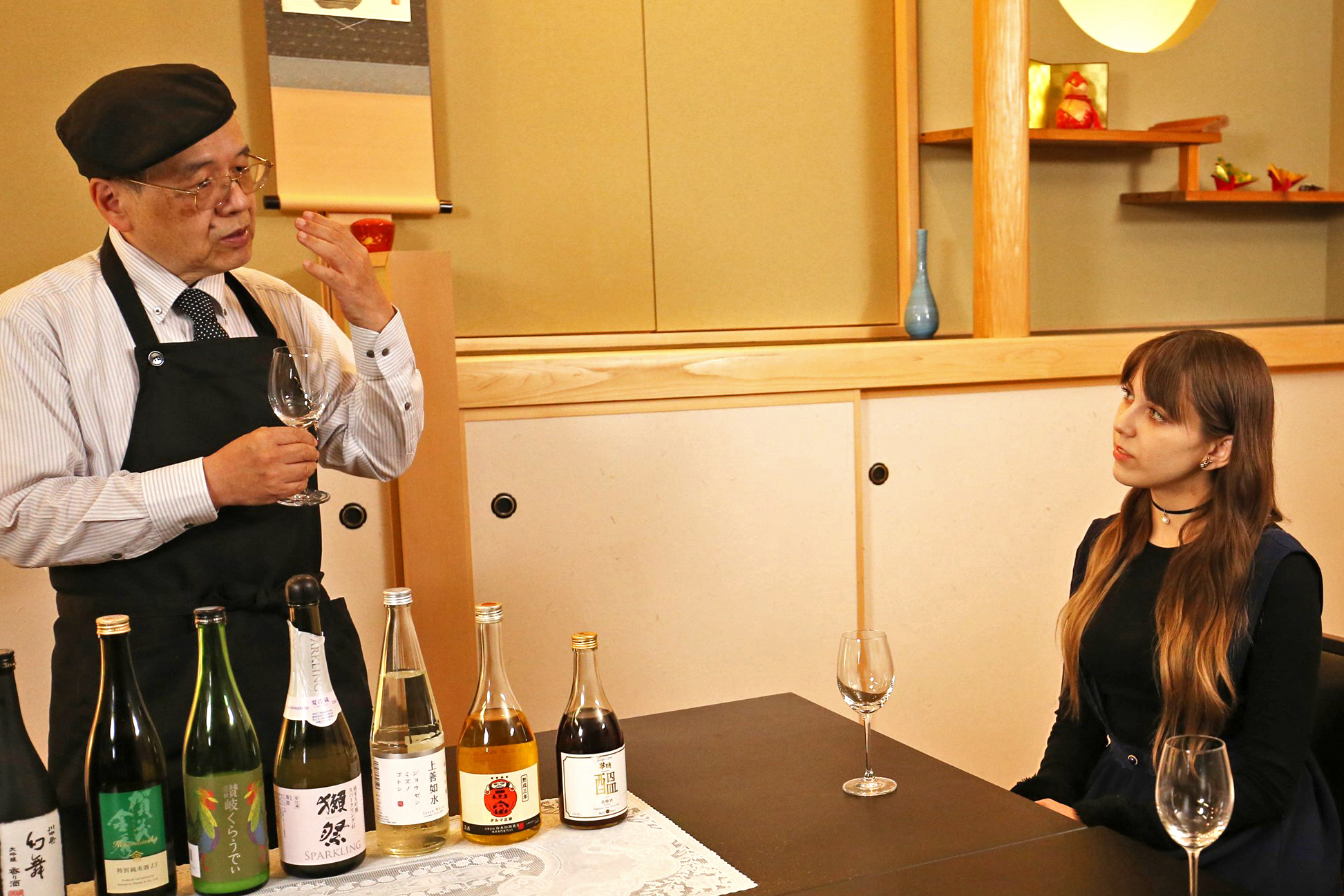 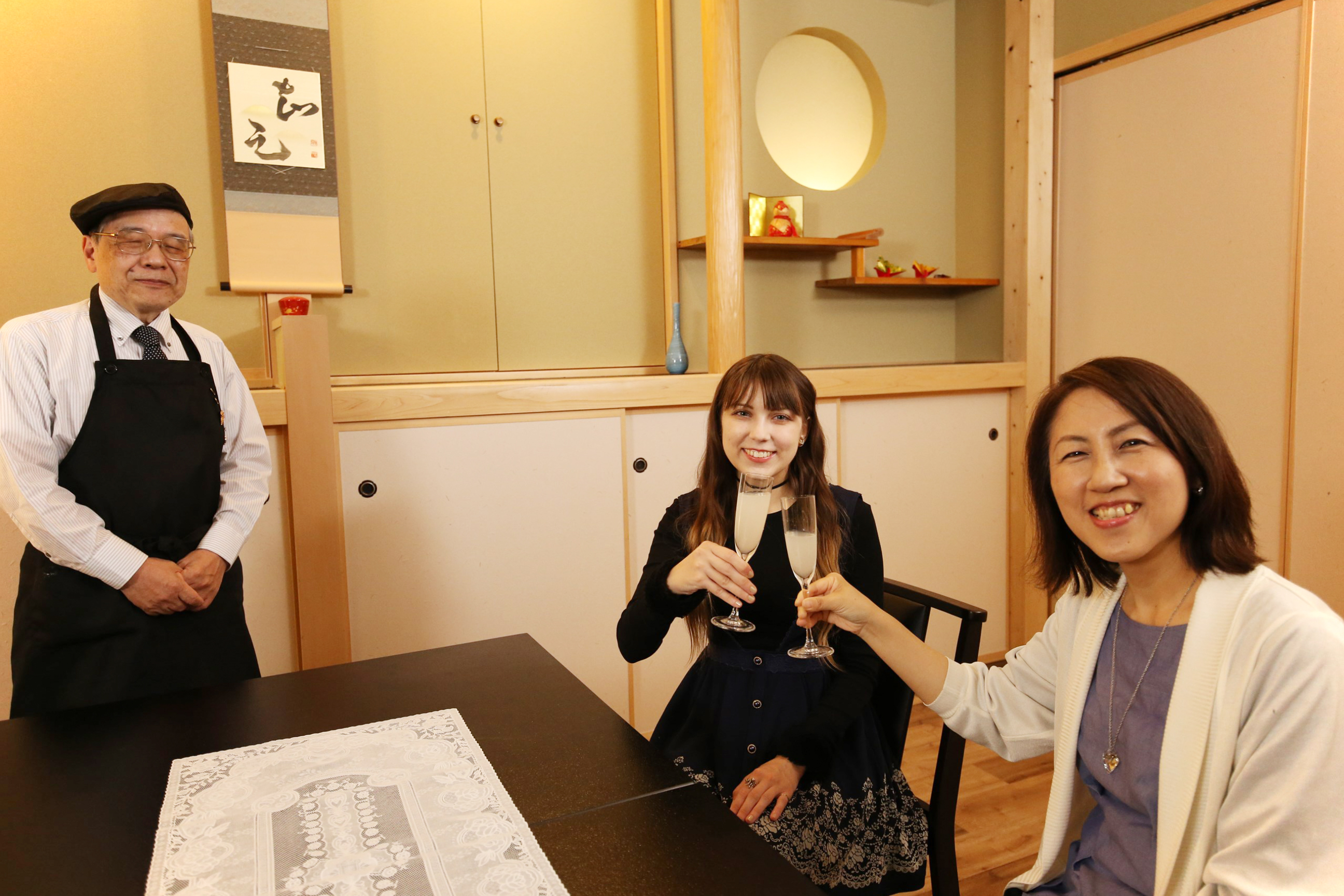 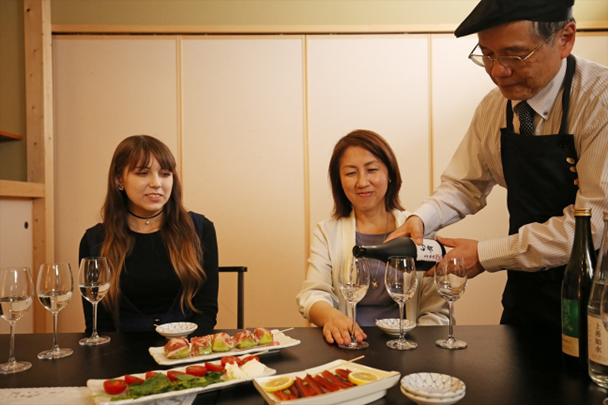 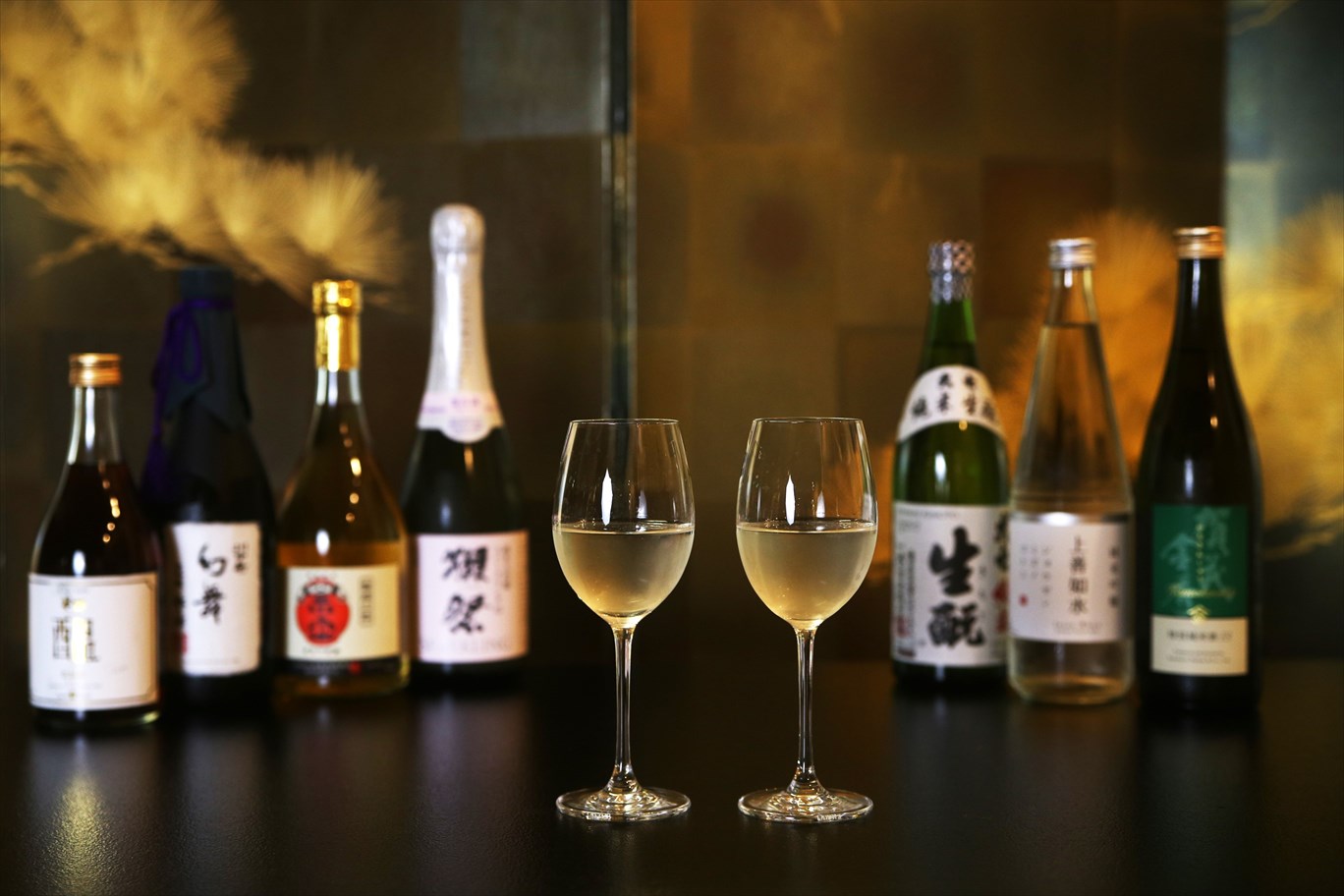 C008 7 Kinds of Japanese Tea Tasting Experience日本茶7種飲み比べ体験
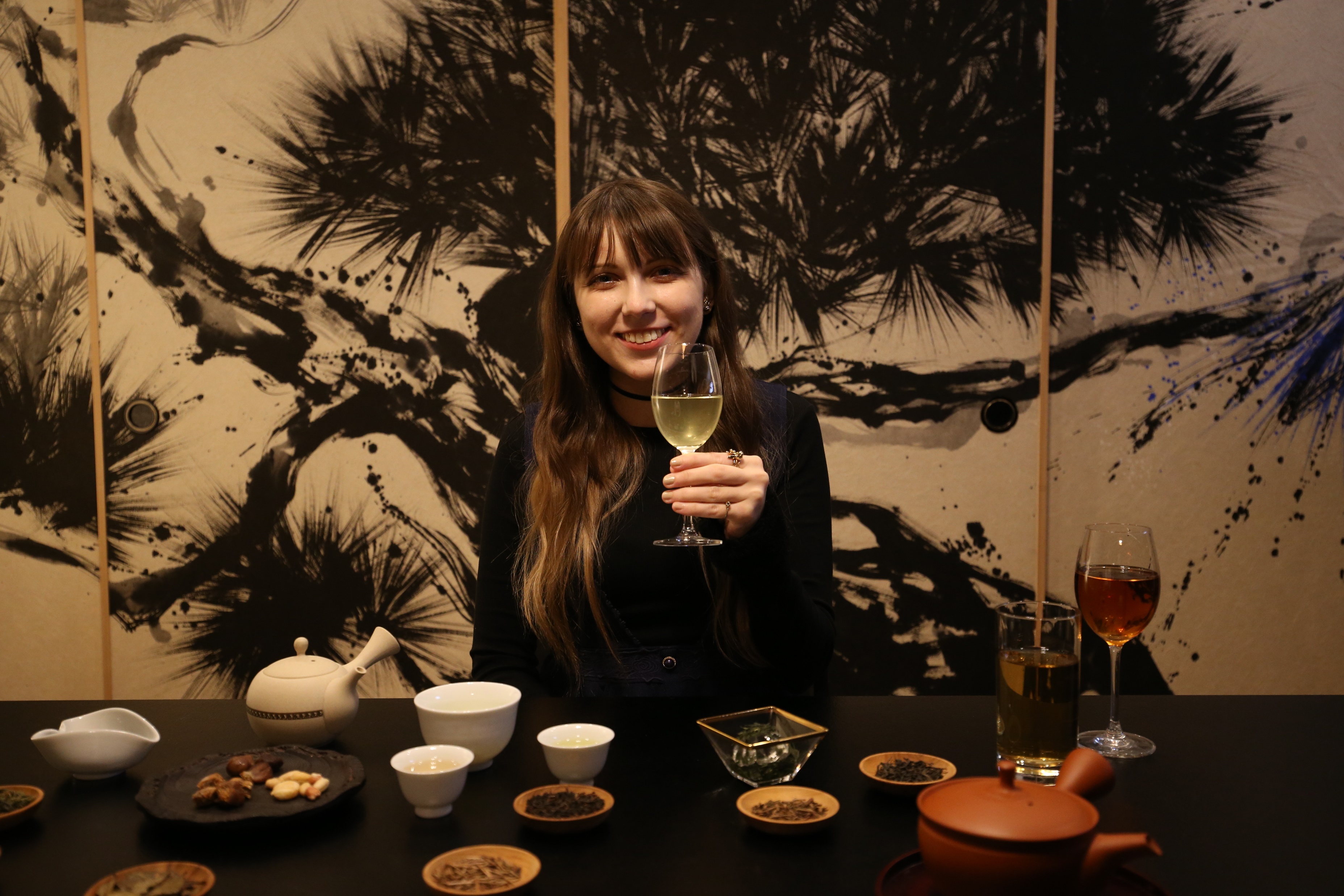 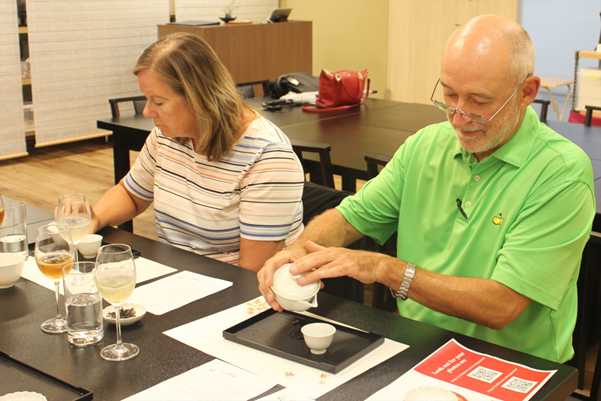 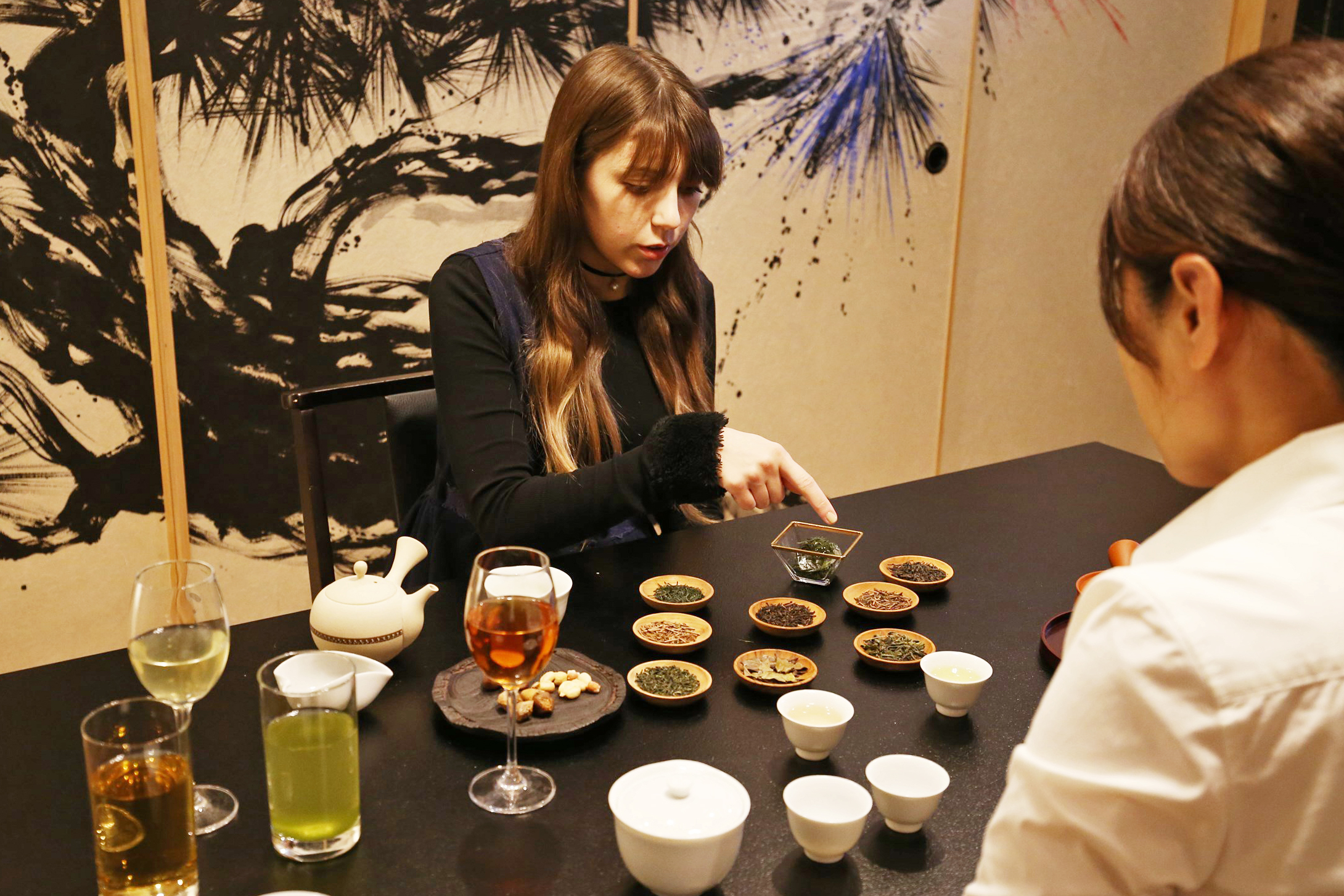 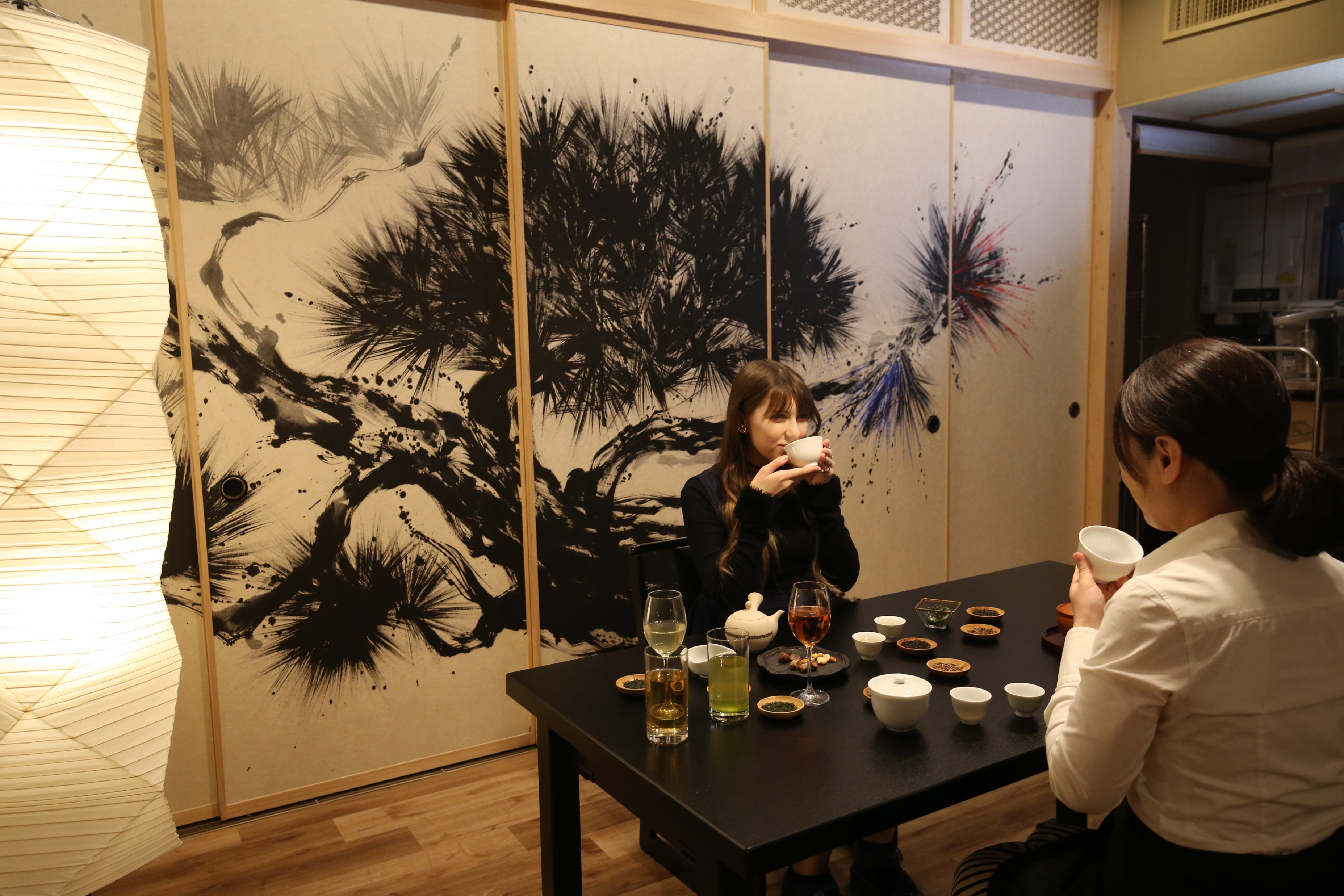 C009 5 Kinds of Japanese Tea Tasting Experience日本茶5種飲み比べ体験
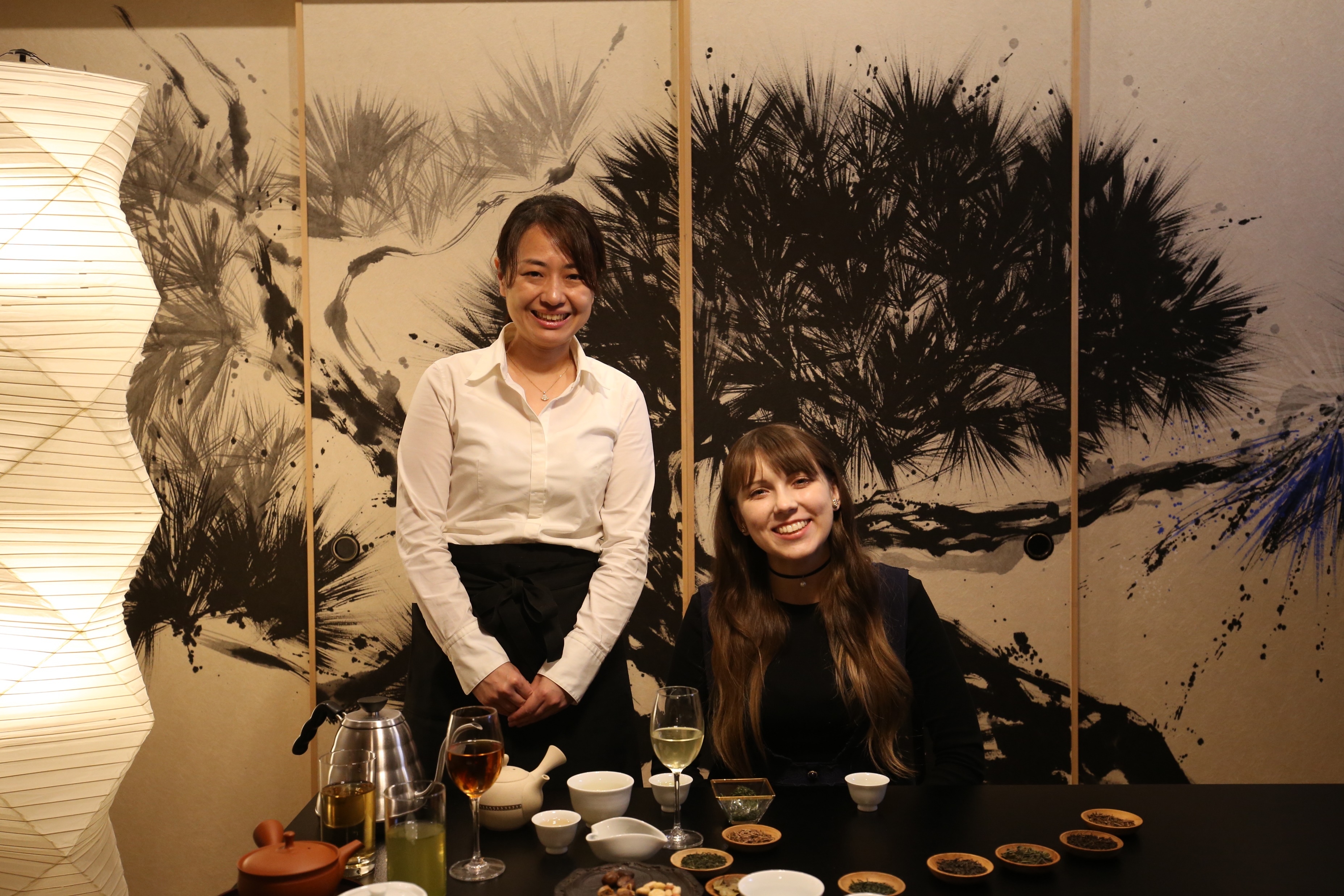 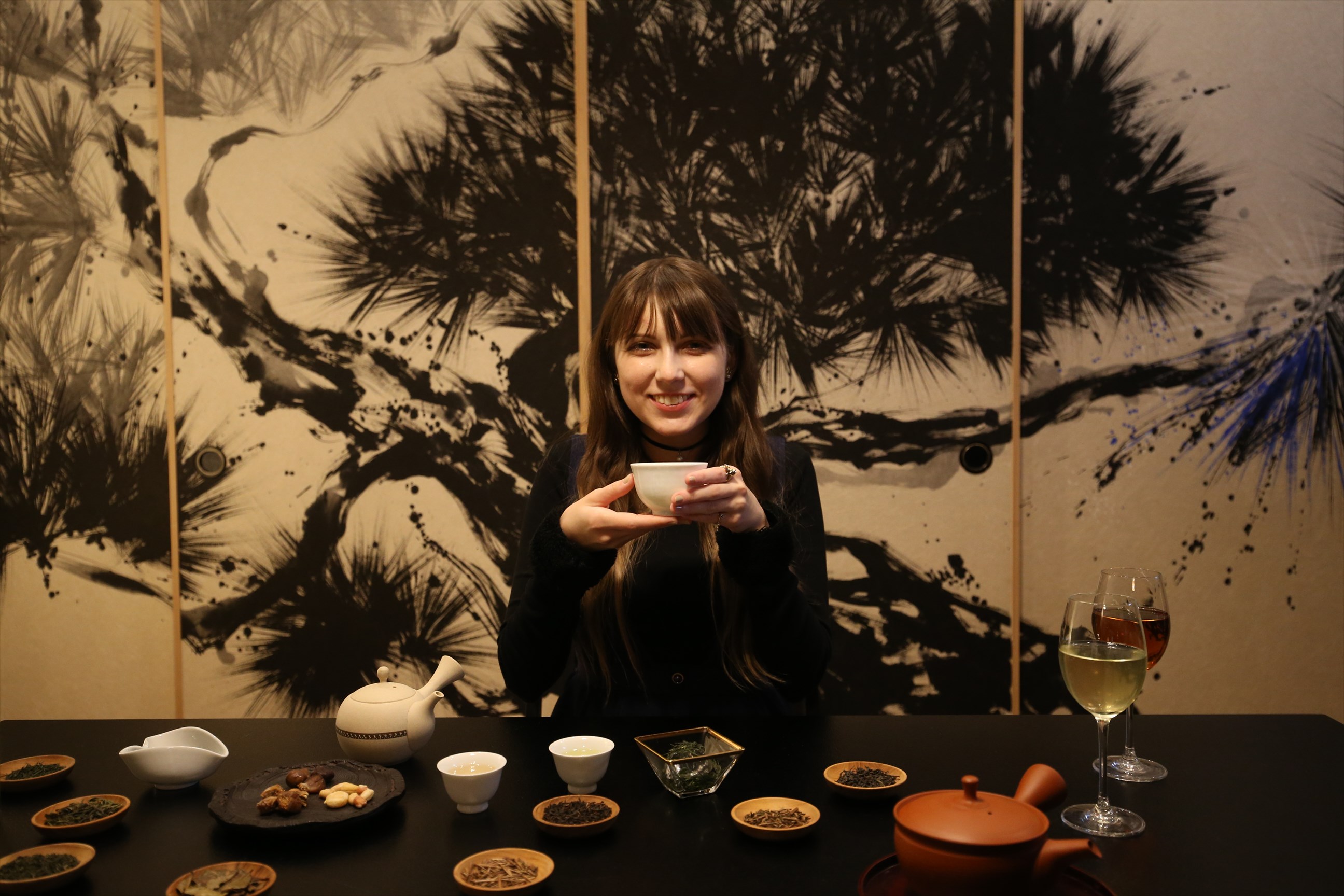 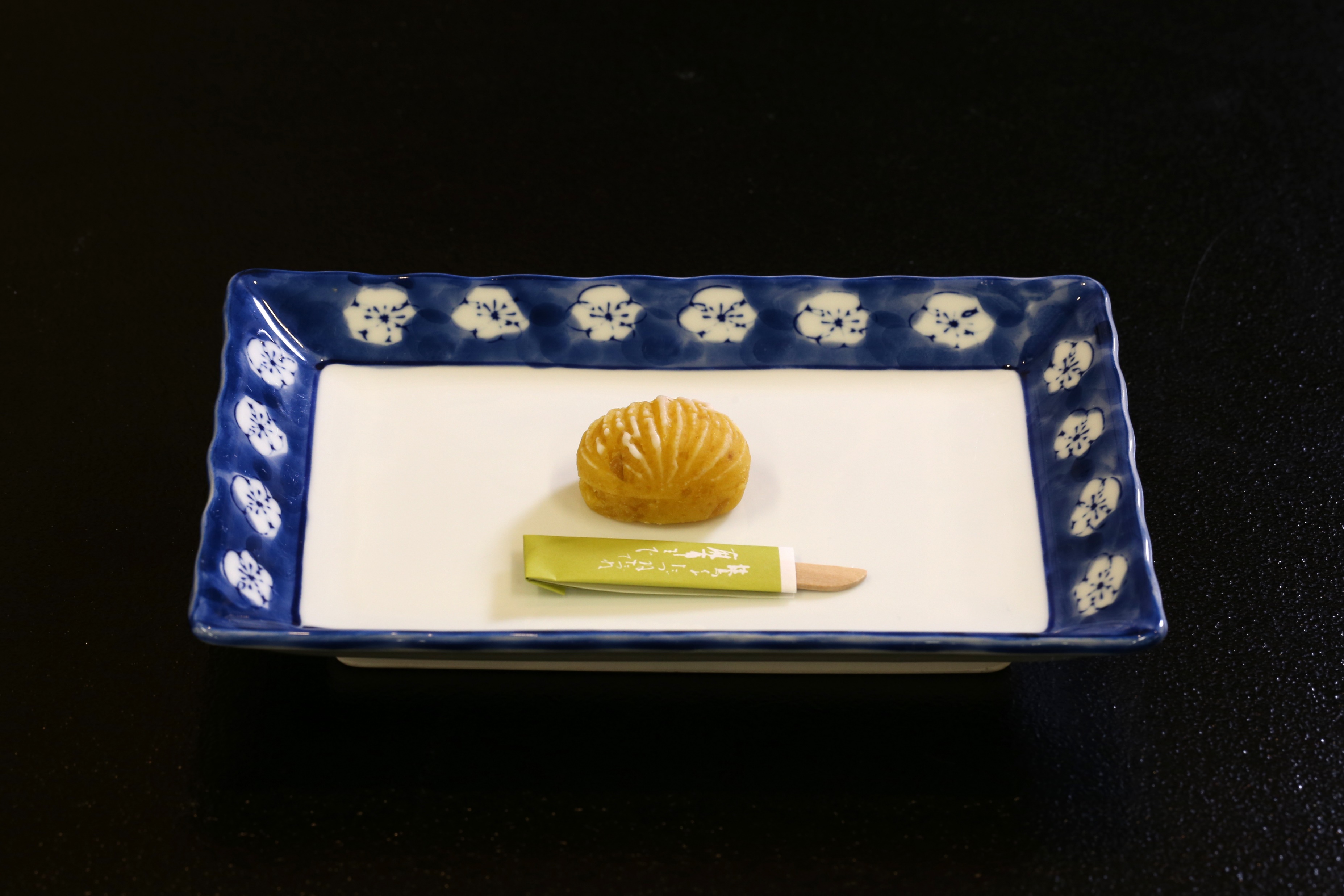 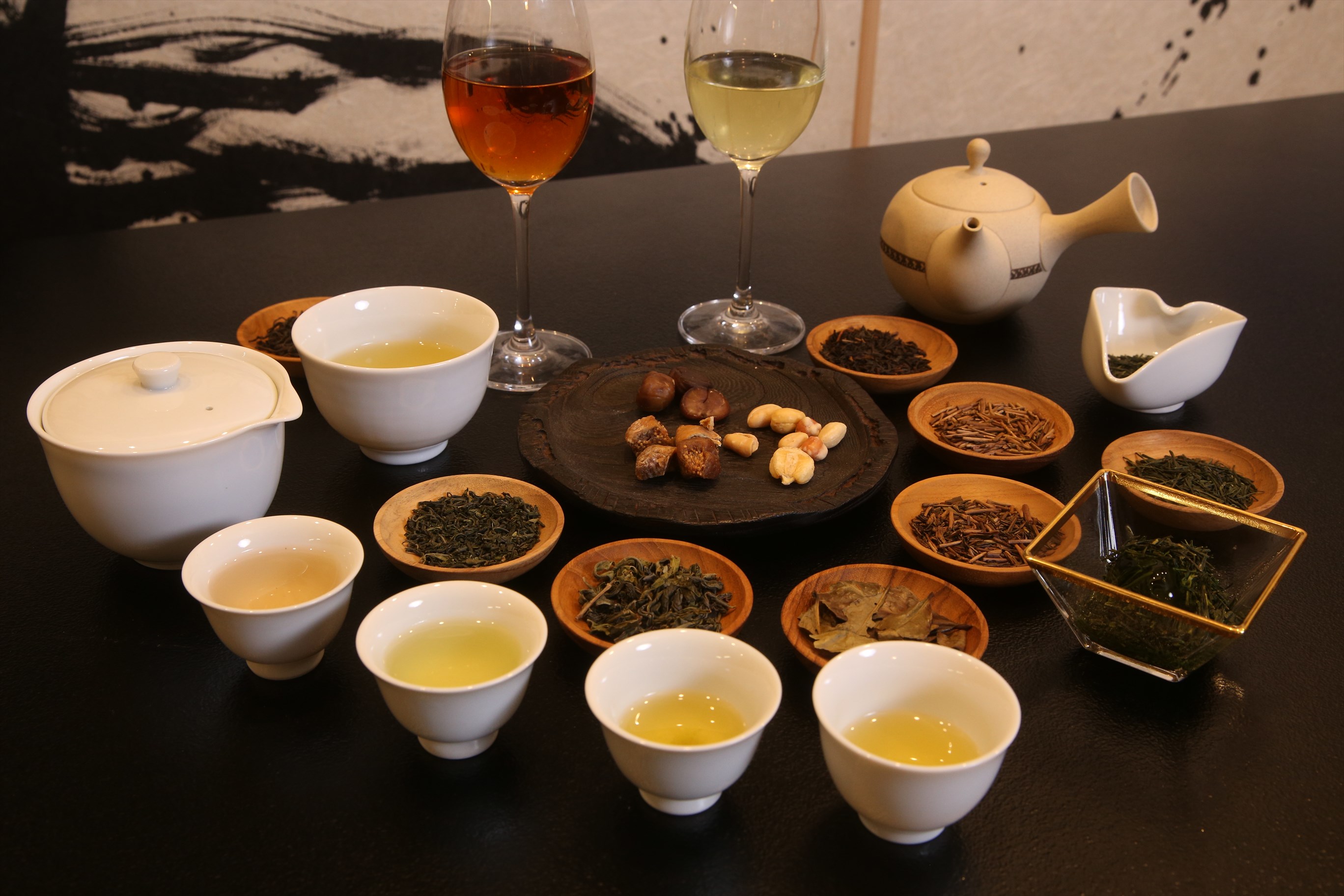 C010 3 Kinds of Japanese Tea Tasting Experience日本茶3種飲み比べ体験
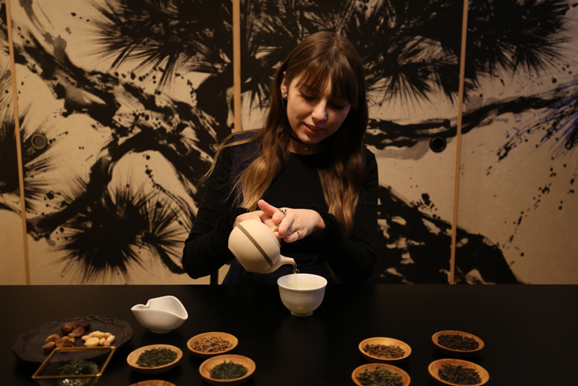 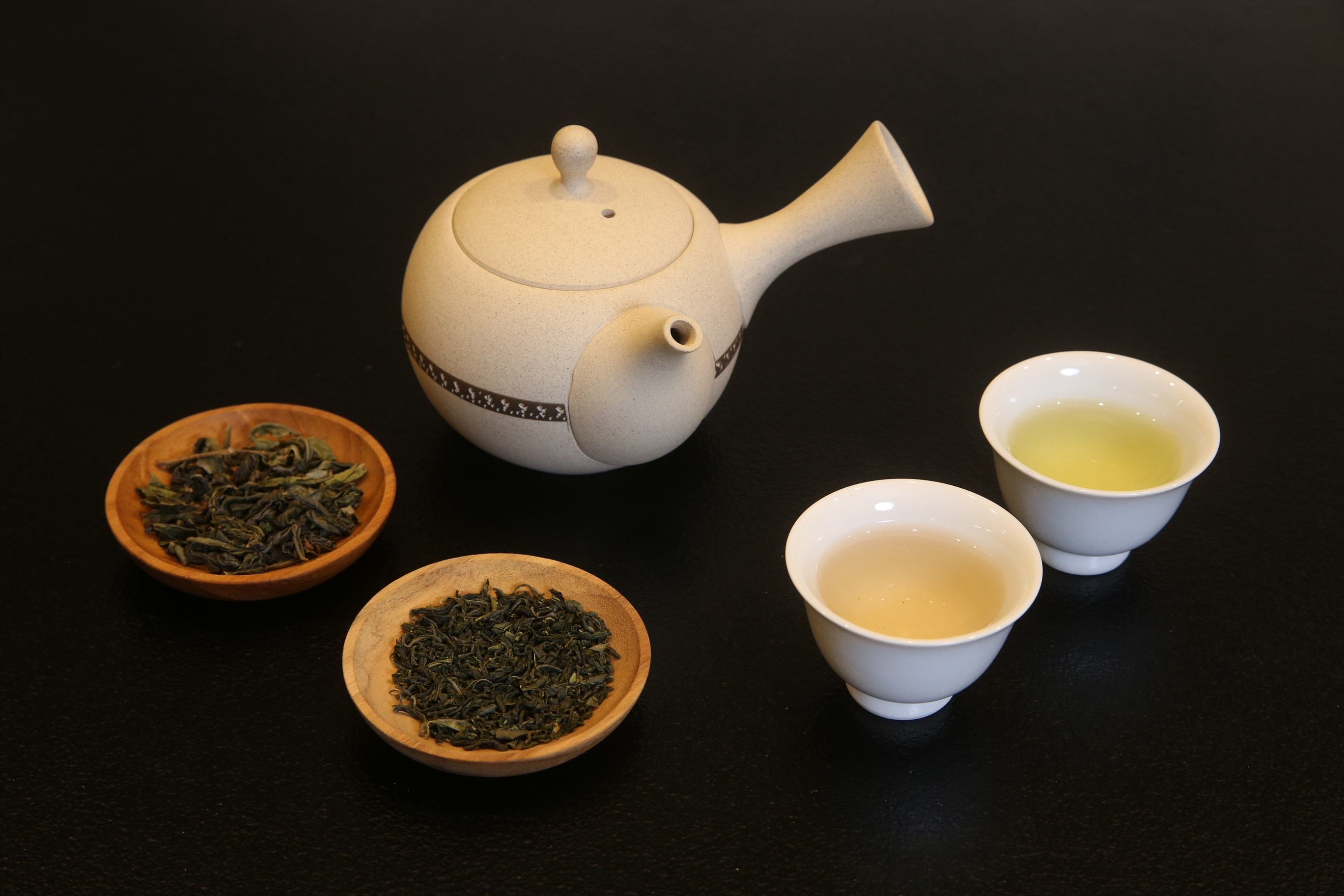 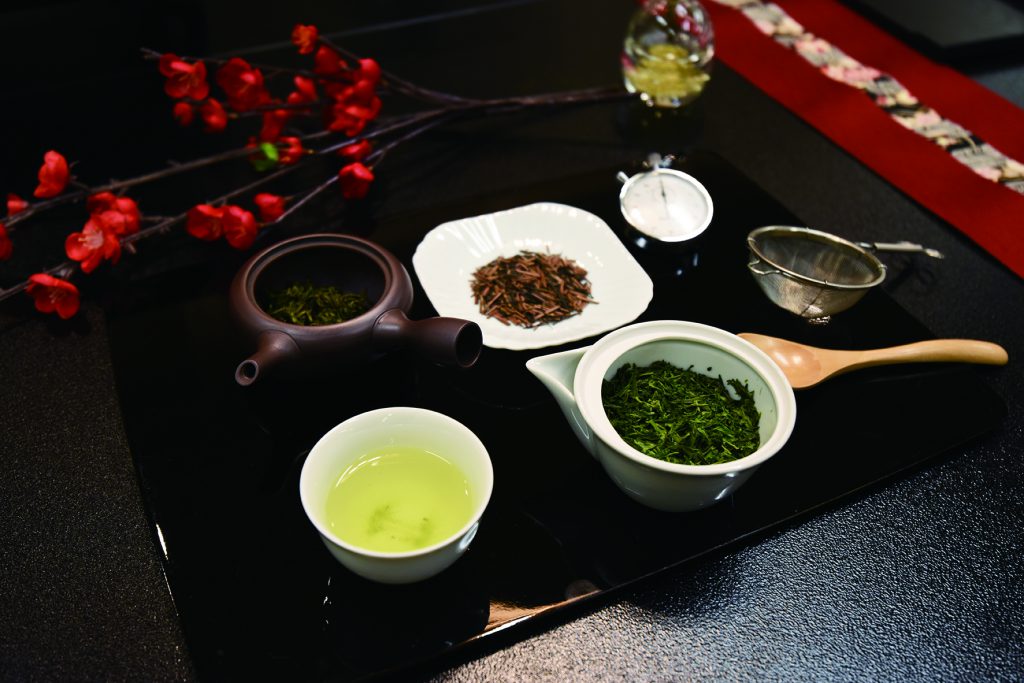 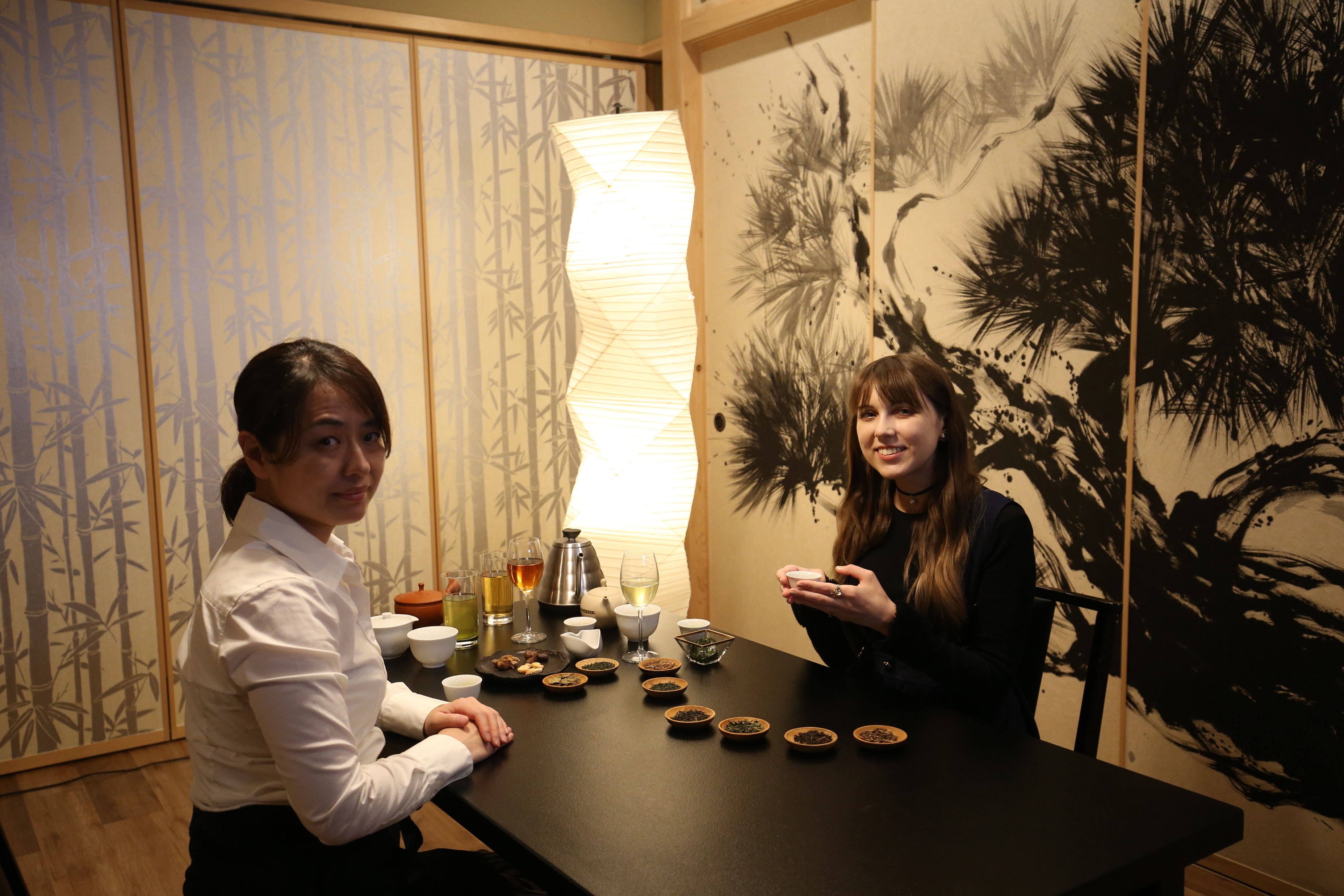